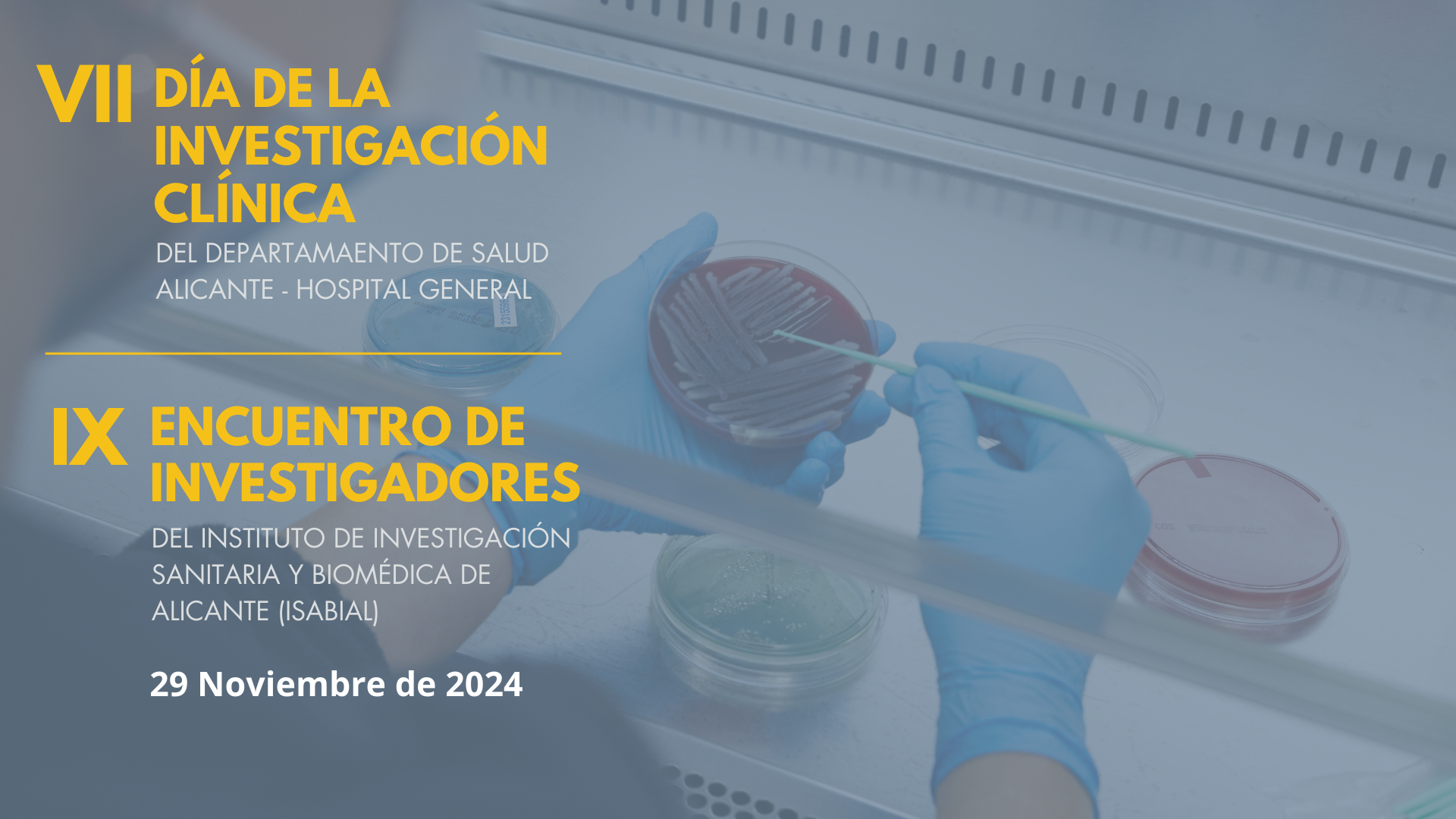 Título
Aclaración: (eliminar al finalizar)
1. El tiempo disponible será de unos 3 minutos aproximadamente. Por ello, se recomienda un máximo de 6 diapositivas.
2. No es necesario emplear todas las diapositivas que se muestran en esta plantilla. Emplees aquellas que le resulten útiles para este propósito.
Nombre y apellidos 
Cargo 
Grupo de investigación
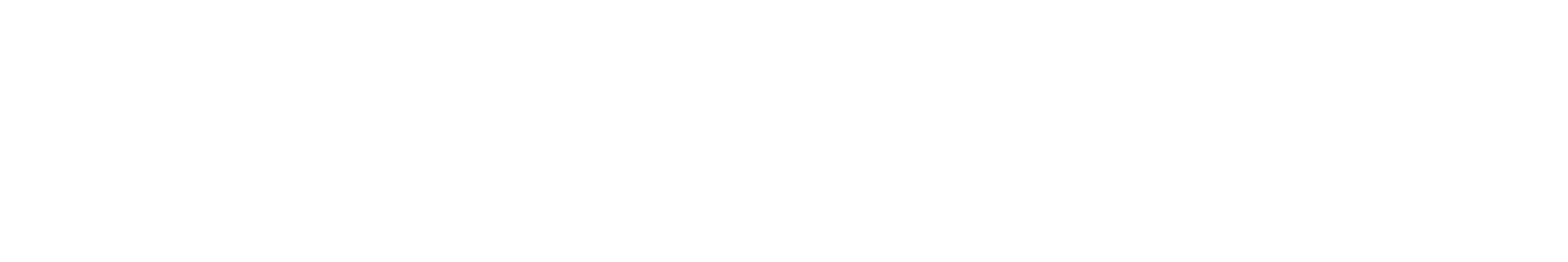 PON AQUÍ TUS LOGOS (BORRAR EN CASO DE NO USAR)
Título
Título